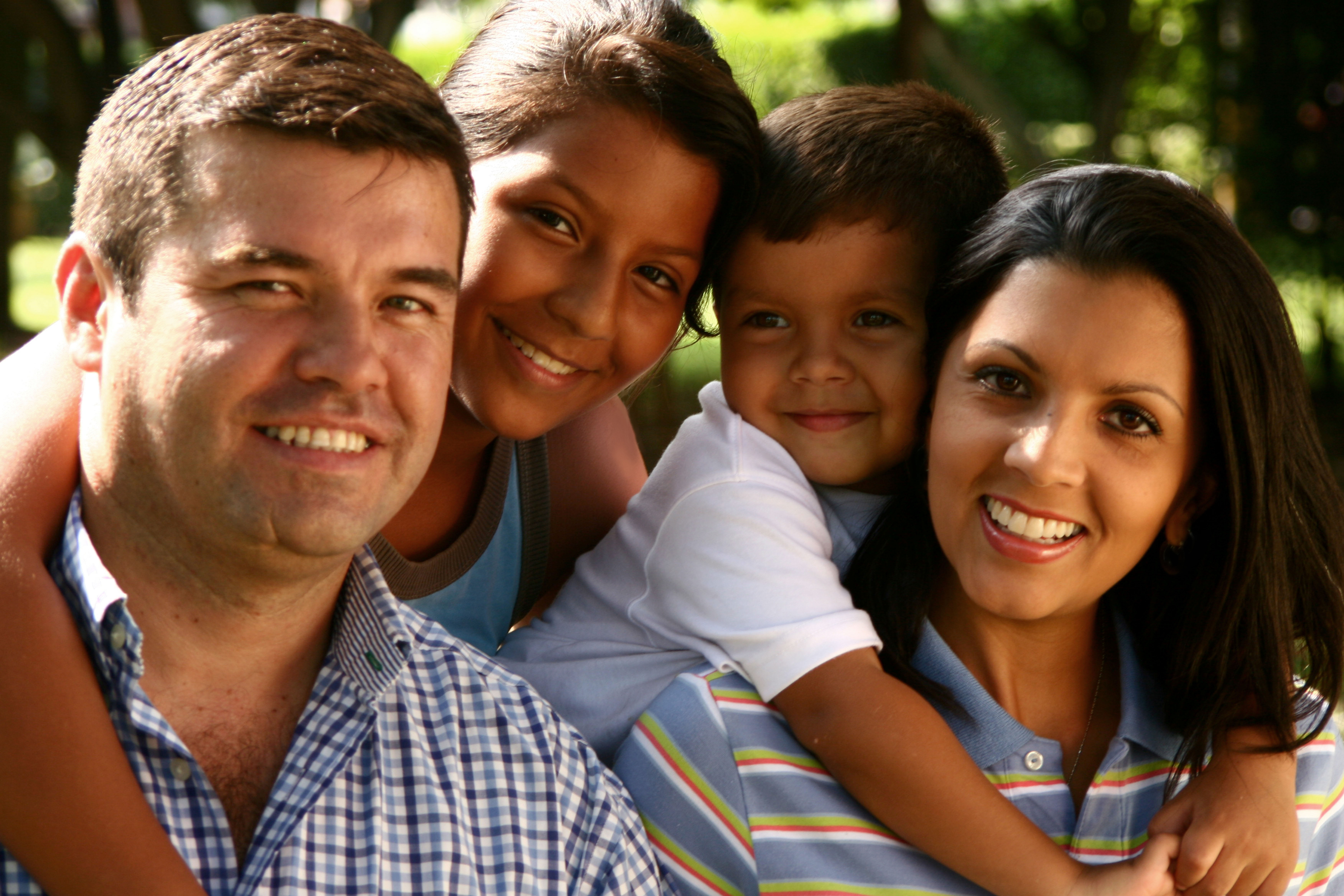 Esperanza en la familia con Dios
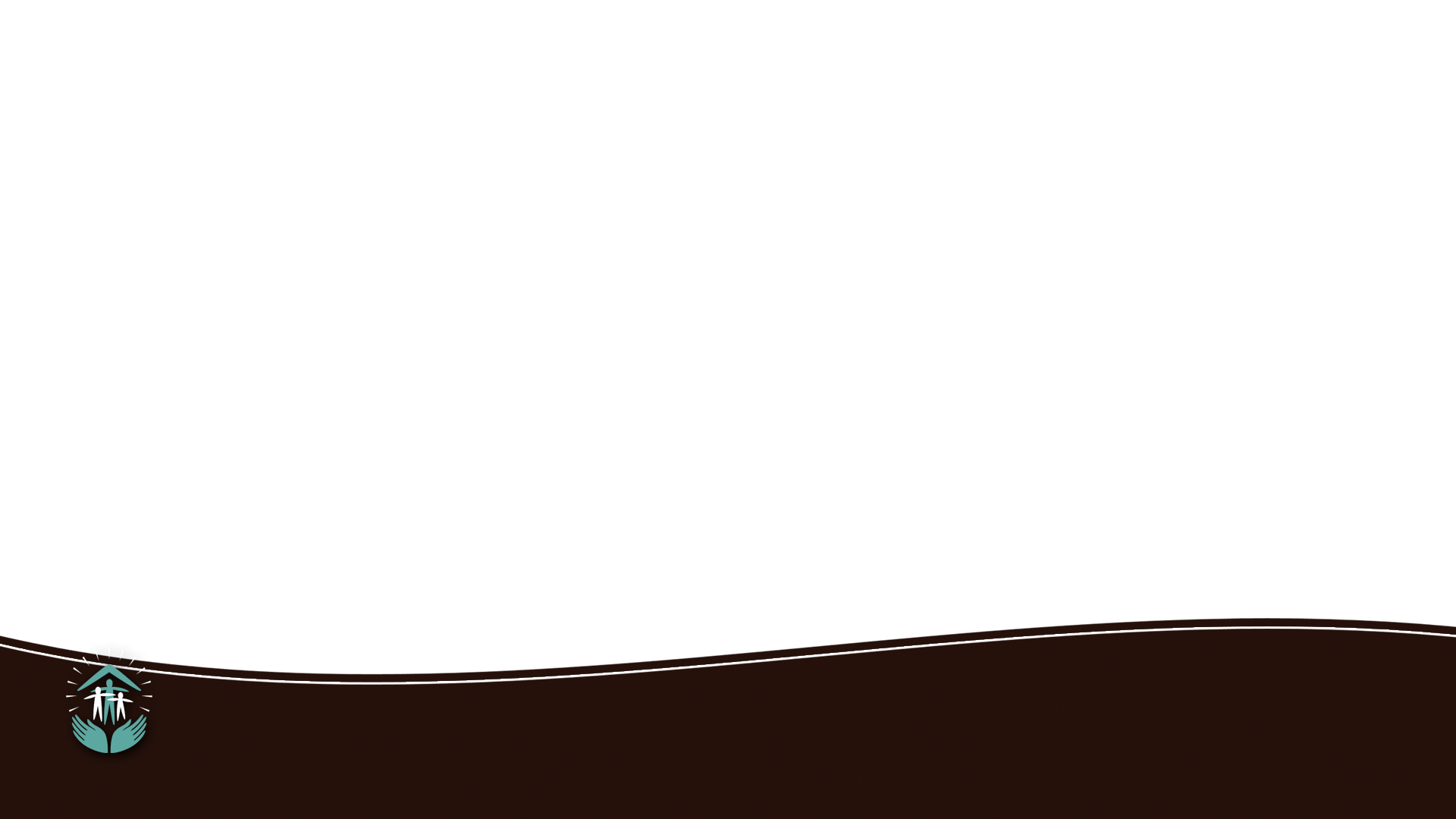 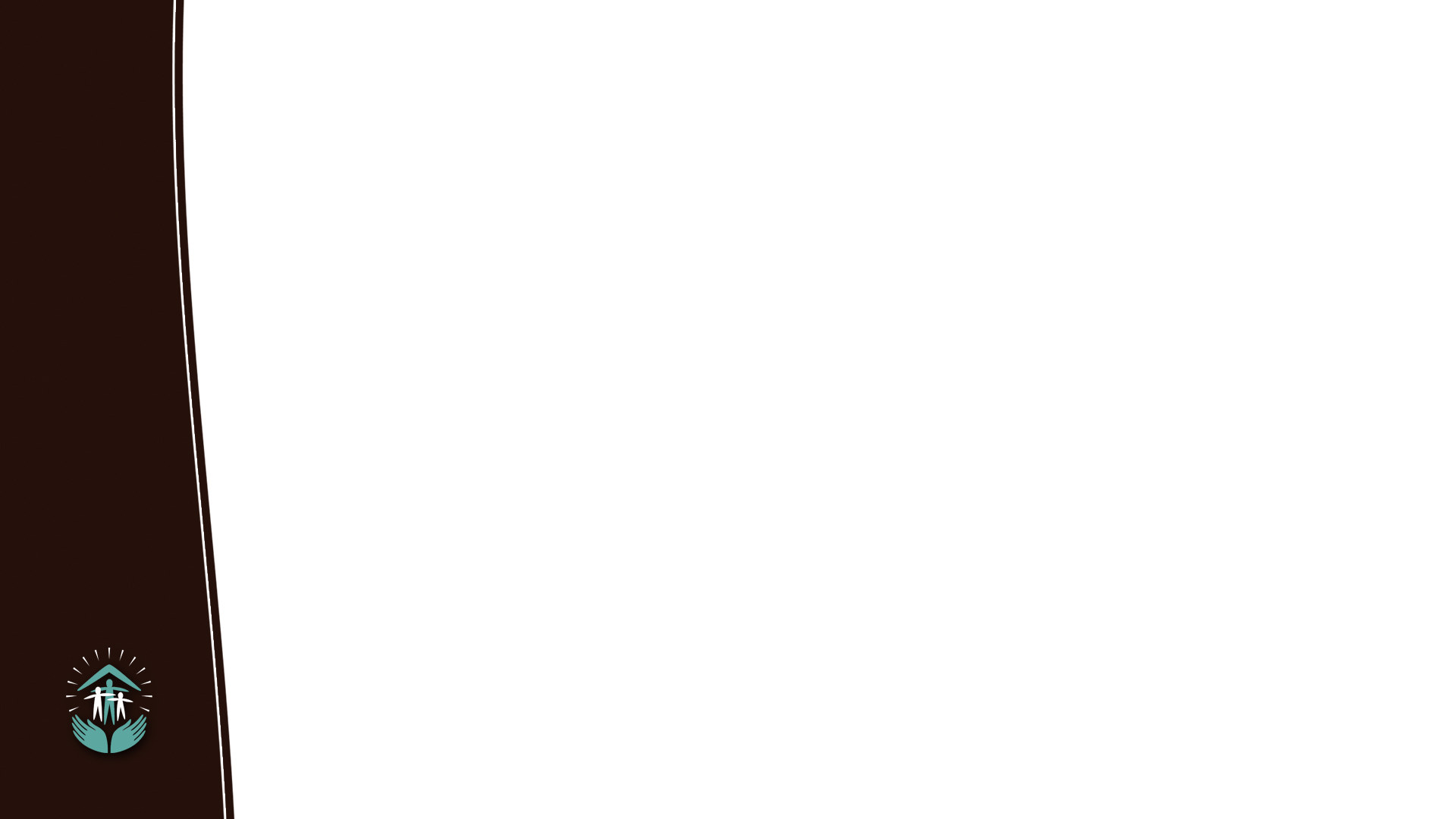 El origen de la familia (Adán y Eva)
“Y vio Dios todo lo que había hecho, y he aquí que era bueno en gran manera. Y fue la tarde y la mañana el día sexto” (Gen 1:31 R60).
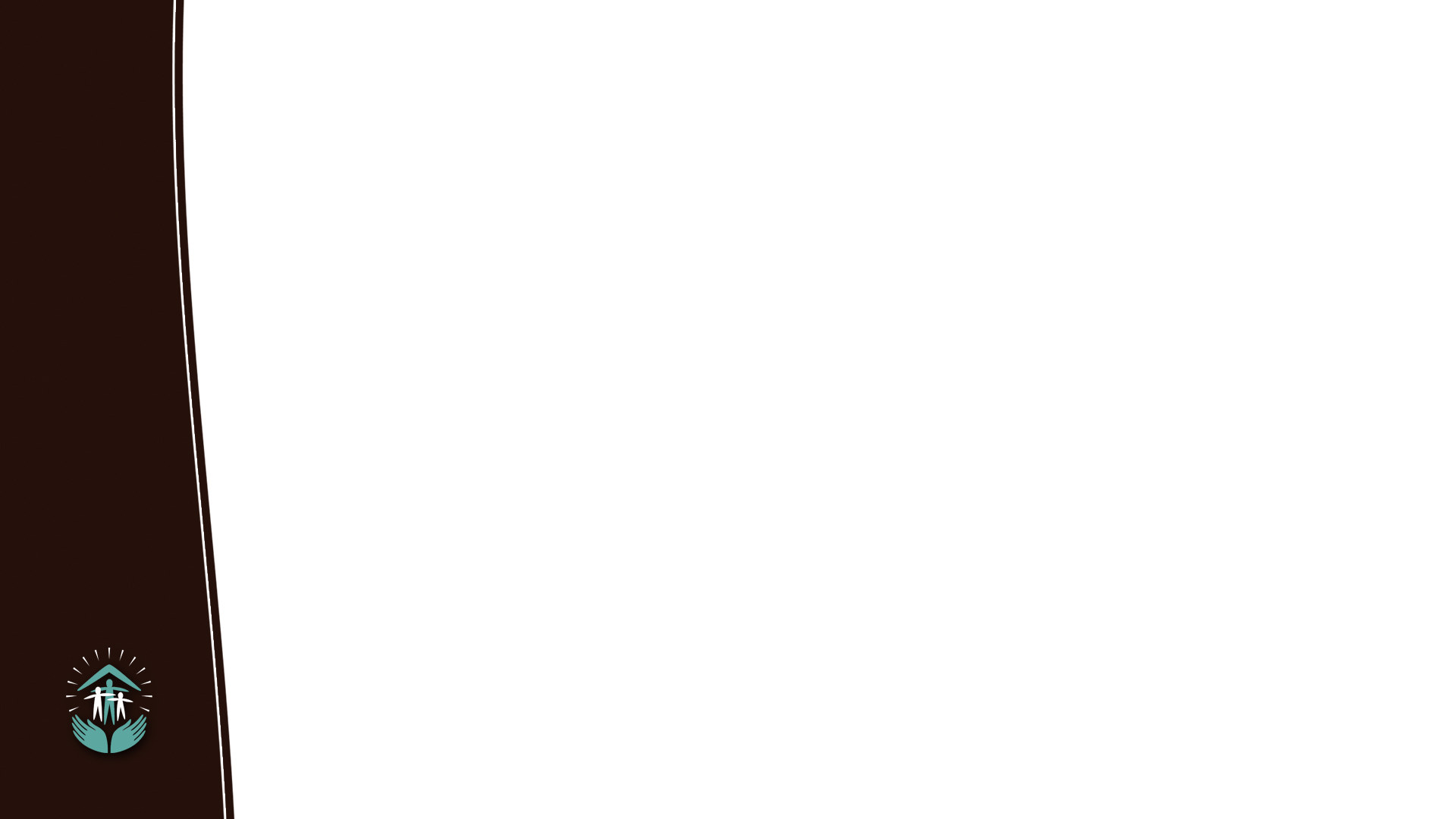 El origen de la familia (Adán y Eva)
Tanto el sábado como la familia fueron establecidos, con la participación del hombre, para ser el marco de comunión entre Dios y su pueblo. 

“El sábado y la familia fueron instituidos en el Edén, y en el propósito de Dios están indisolublemente unidos”.
Elena de White, Conducción del niño (Bogotá: Asociación Publicadora Interamericana, 2002), 508.
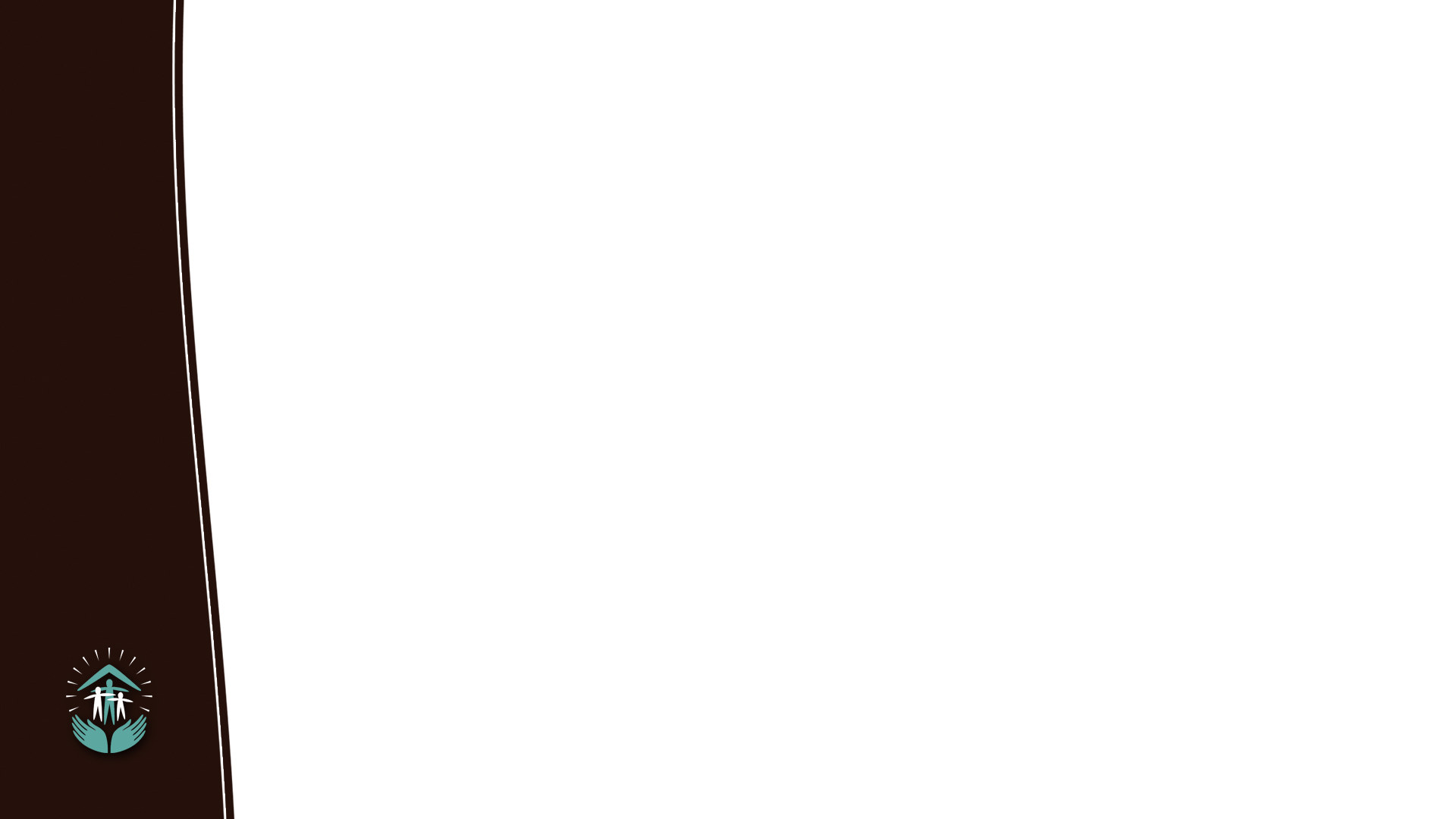 El diseño divino
“El sistema de educación instituido al principio del mundo, debía ser un modelo para el hombre en todos los tiempos.  Como una ilustración de sus principios se estableció una escuela modelo en el Edén, el hogar de nuestros primeros padres.  El jardín del Edén era el aula, la naturaleza el libro de texto, el Creador mismo era el Maestro, y los padres de la familia humana los alumnos”.
Elena de White, Conducción del niño (Bogotá: Asociación Publicadora Interamericana, 2002), 275.
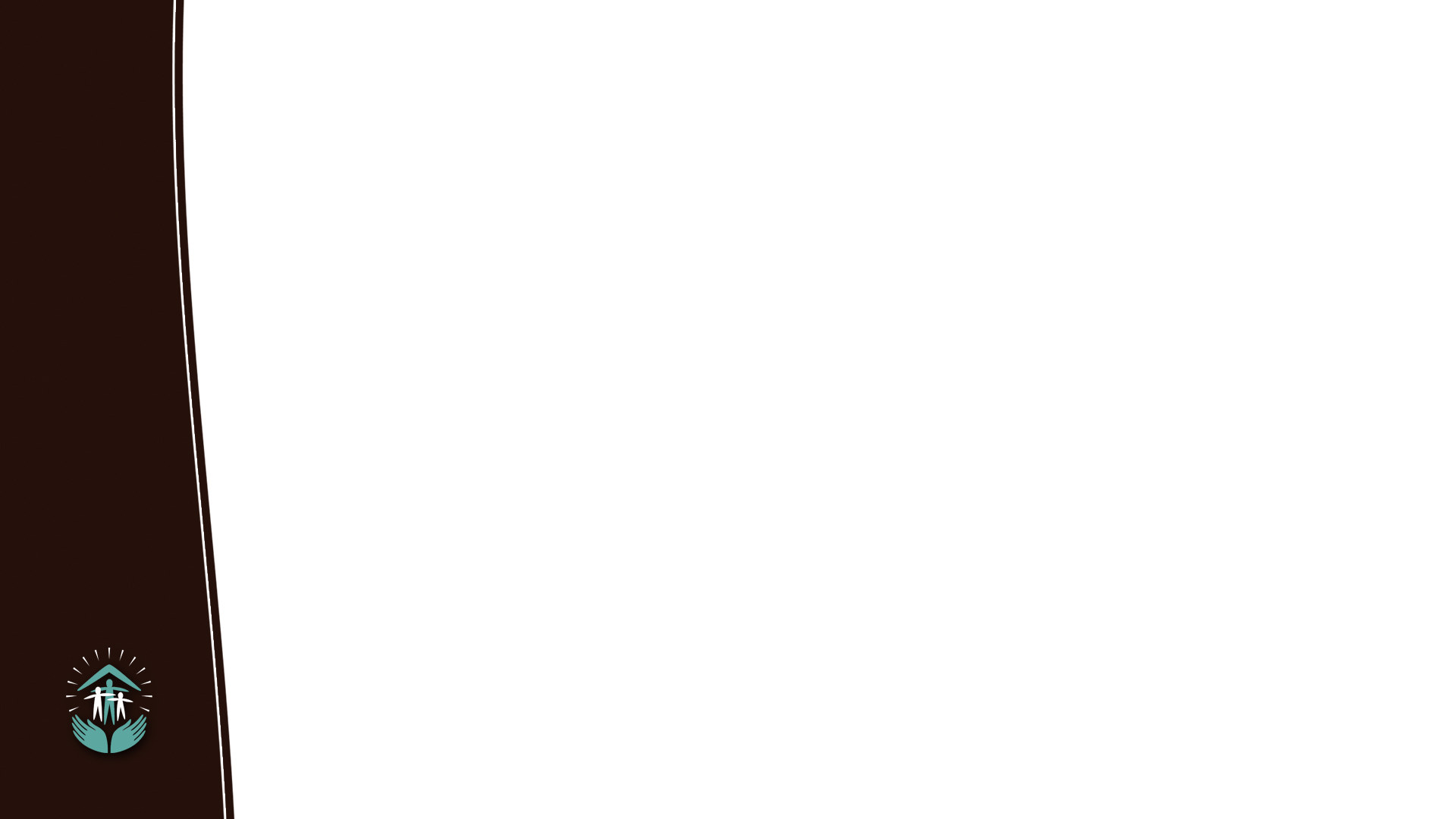 El diseño divino
La familia humana tendría un lugar concreto de comunión e instrucción: el hogar, el primer hogar del jardín del Edén.
Es allí donde Adán y Eva se regocijarían en estar al lado de su Padre Celestial, gozar de la presencia de seres santos, y vivir en plena dicha de comunión con Dios.
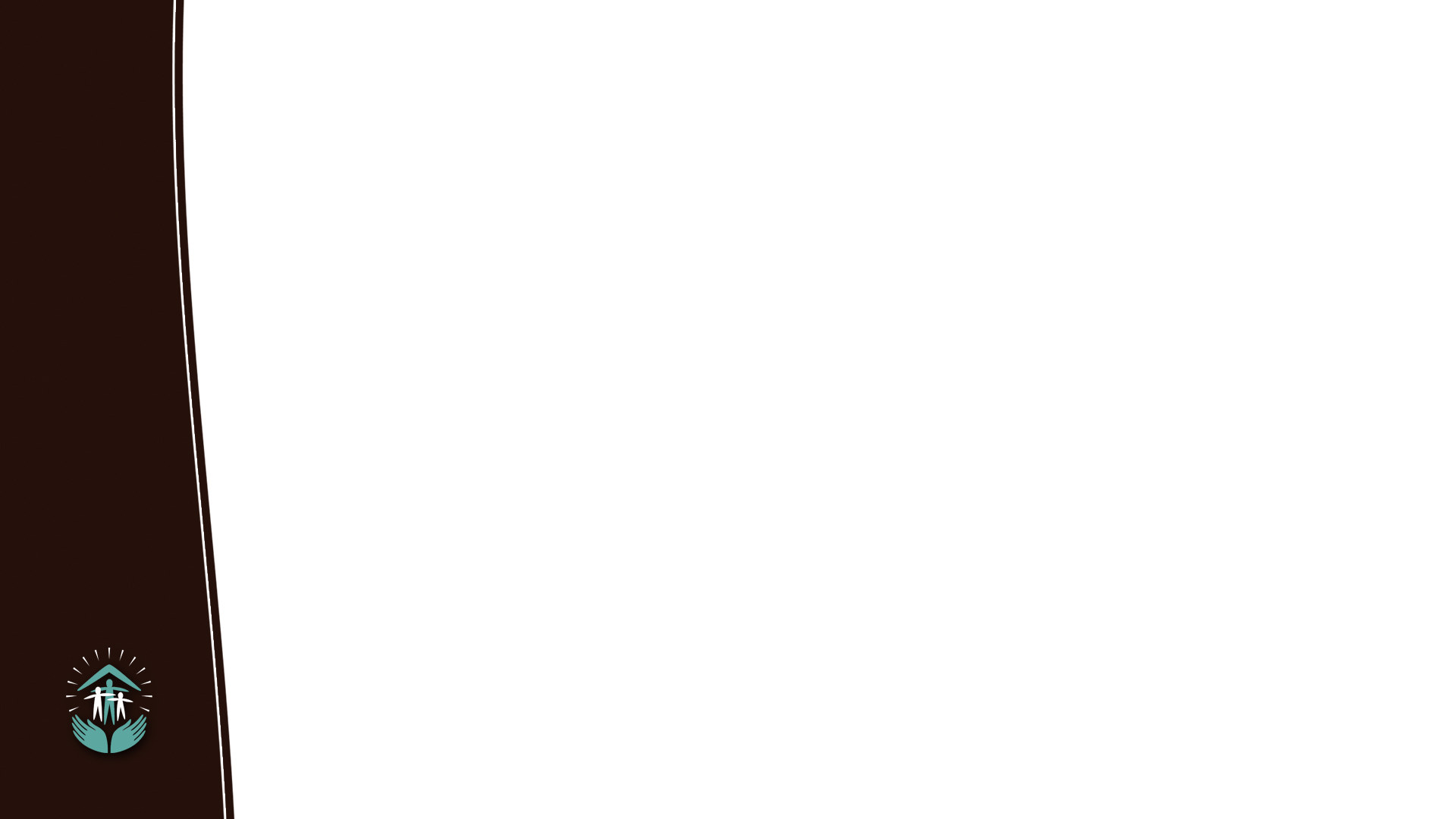 El diseño del diablo
luego del pecado el Diablo trató por todos los medios de destruir estas dos maravillosas instituciones. Ha tratado de borrar de la mente de la humanidad el sábado y de desestabilizar el hogar. Incluso, como símbolo de su rebelión, procuró establecer en el Edén su cuartel general. El primer esfuerzo que hizo para introducir un cambio aberrante fue no mucho después de la caída de la santa pareja: “Y Lamec tomó para sí dos mujeres; el nombre de la una fue Ada, y el nombre de la otra, Zila” (Gen 4:19). 
Elena de White, No deserto da tentação (Tatuí, SP : Casa Publicadora Brasileira, 2002).
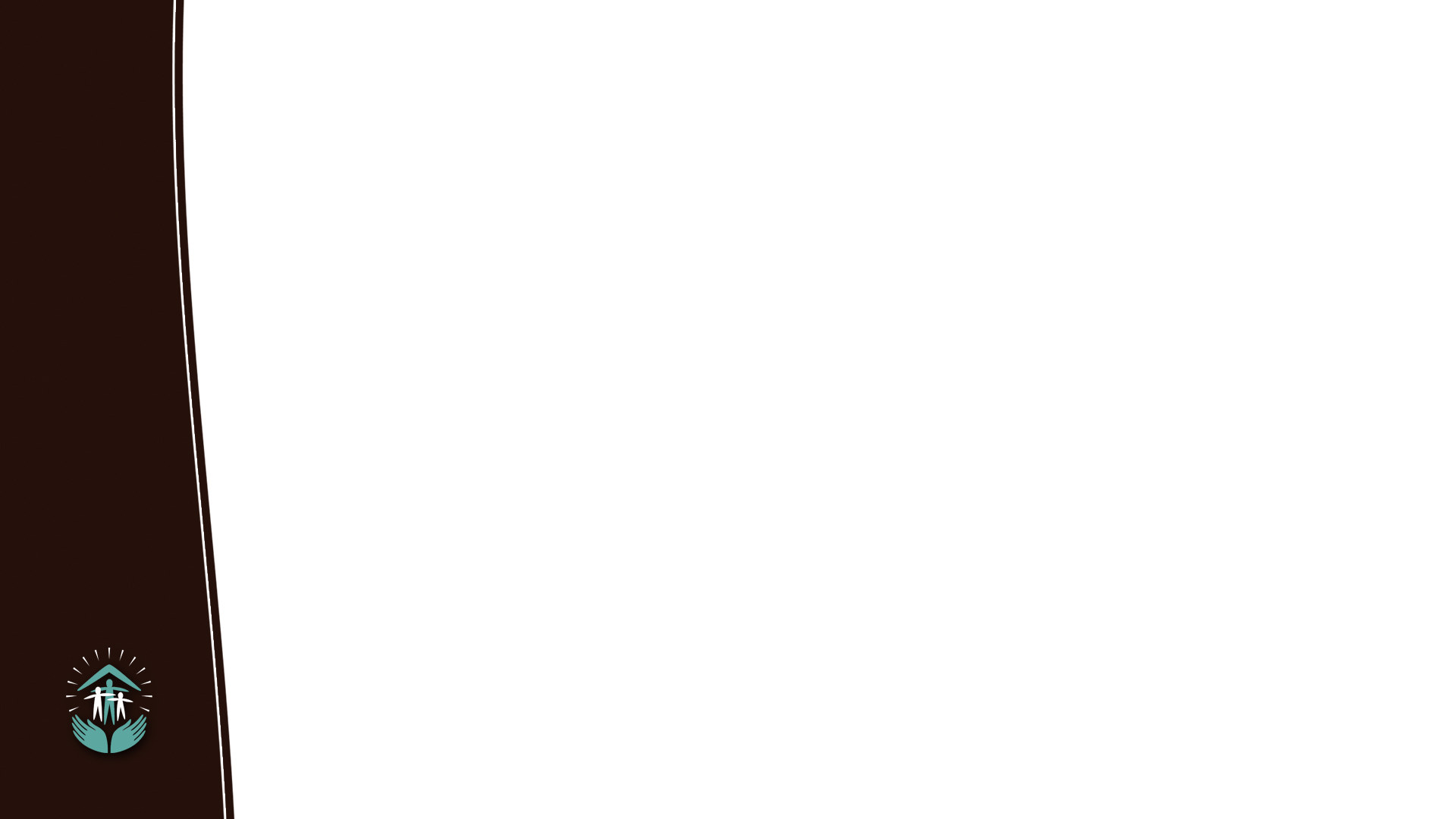 El plan de Dios para la familia
“Sólo la presencia de Cristo puede hacer felices a hombres y mujeres.  Cristo puede transformar todas las aguas comunes de la vida en vino celestial.  El hogar viene a ser entonces un Edén de bienaventuranza; la familia, un hermoso símbolo de la familia celestial”. 
Elena de White, El hogar cristiano  (Mountain View, Calif.: Publicaciones Interamericanas, 1975), 25.
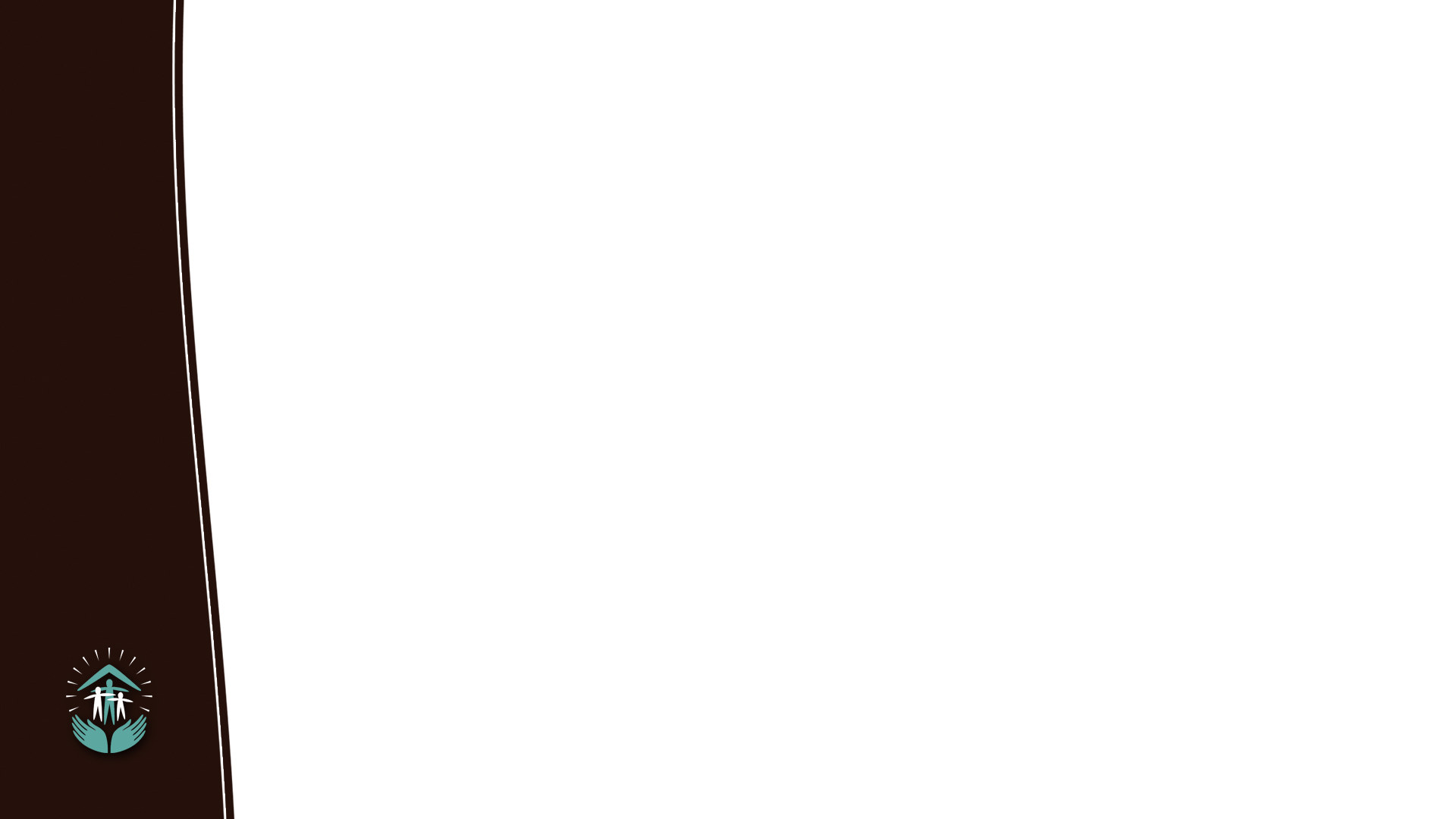 Estadísticas alarmantes de desviarse del plan de Dios
En Estados Unidos:
El cincuenta por ciento (50%) de las familias americanas son por nuevo matrimonio.
Un matrimonio dura en promedio siete años.
El 75% de las personas que se divorcian, se casan de nuevo.
El 50% de niños menores de 13 años viven con padrastros o madrastras.
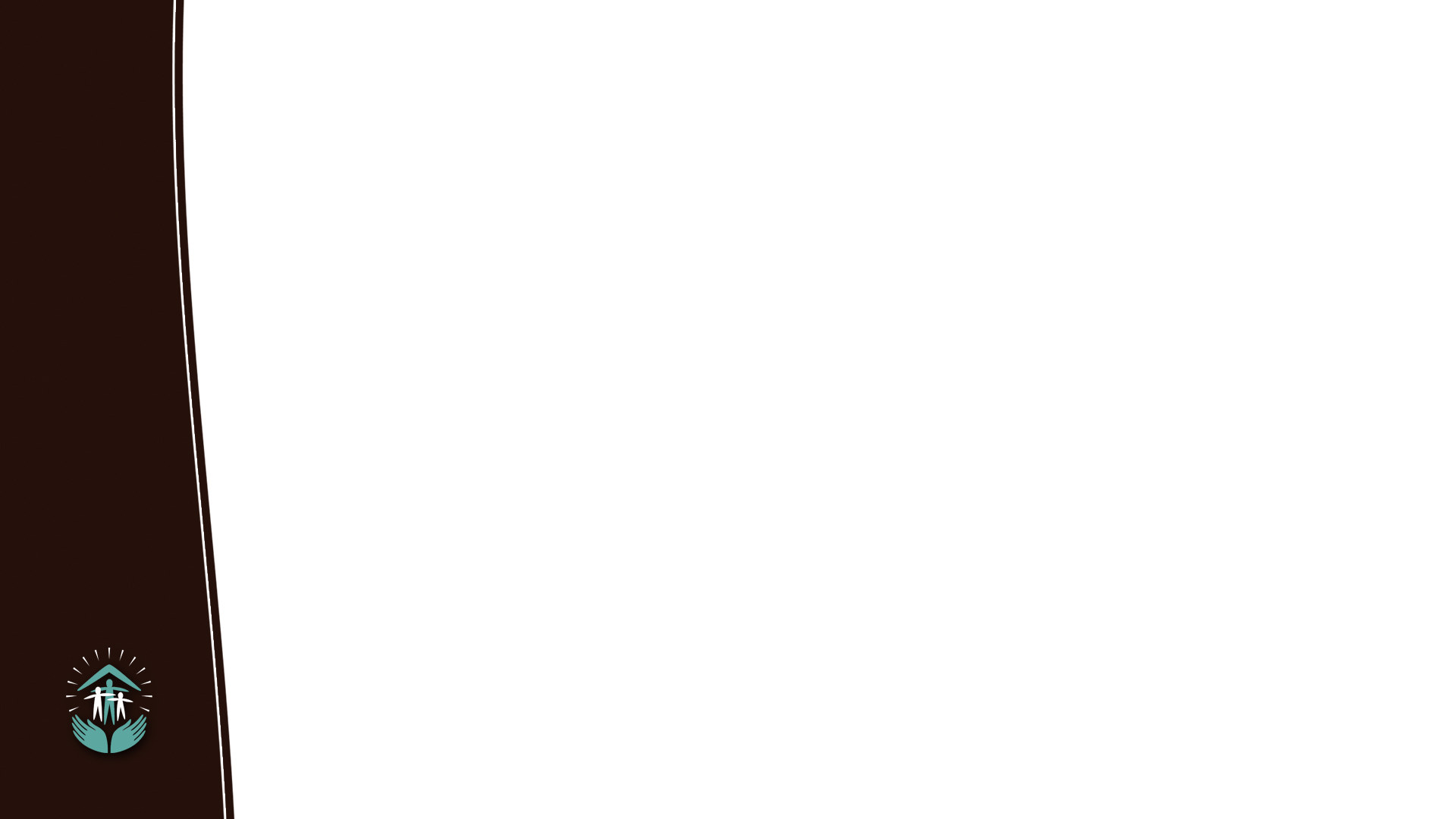 Estadísticas alarmantes de desviarse del plan de Dios
El 50% de mujeres desarrollan el rol de madrastras
Dos de tres matrimonios de parejas mejores de 30 años se divorcian. 
Gloria Isaza, “Las alarmantes estadísticas del divorcio”, nosdivorsiamos.com, http://www.nosdivorciamos.com/articulo.php?id=PD003 (consultado: 04 de julio, 2011).
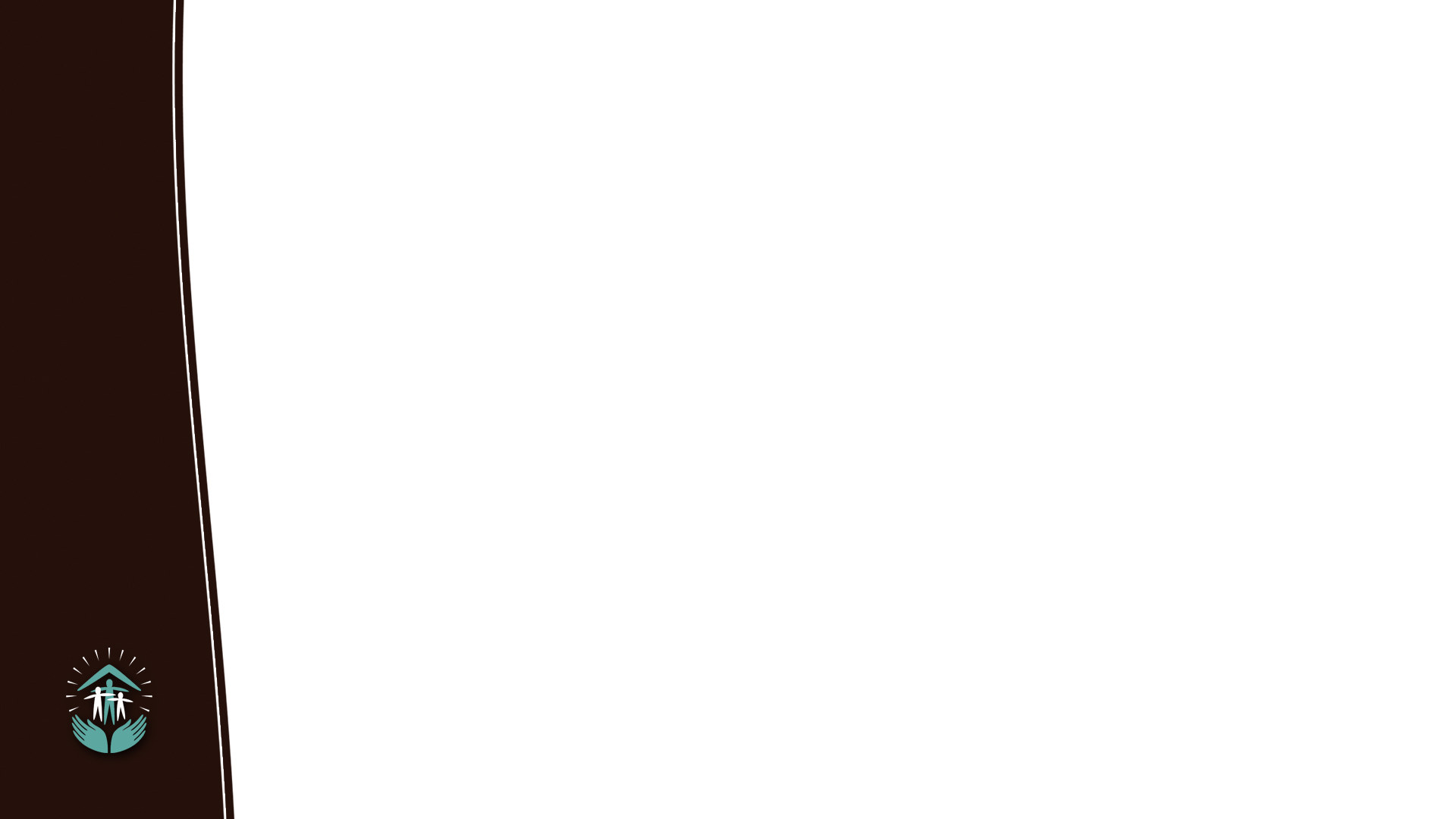 Estadísticas alarmantes de desviarse del plan de Dios
Son muchas las crisis de pareja que hoy azotan a la familia y todas ellas son porque el ser humano se está alejando del modelo de hogar que Dios instituyó en el Edén.
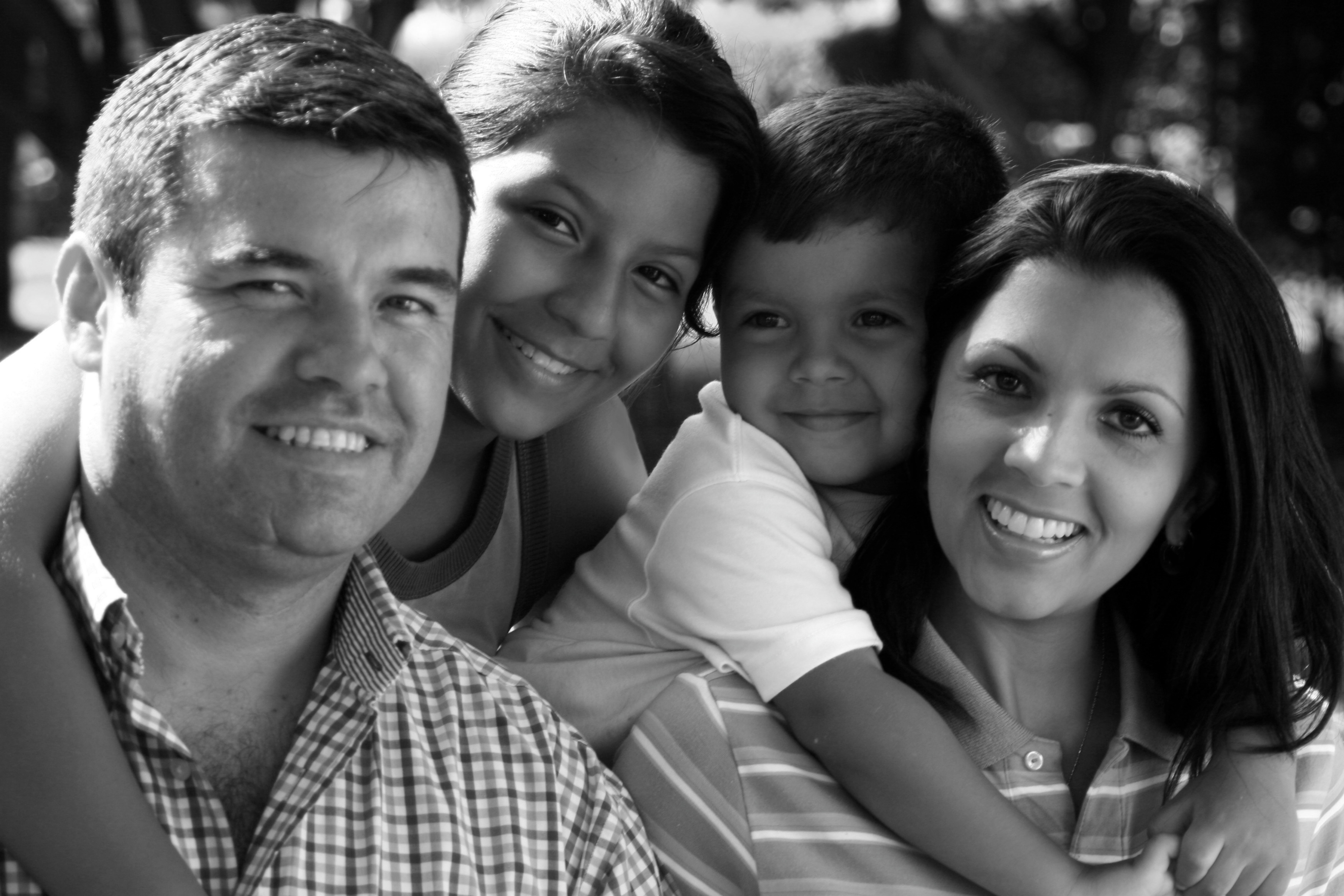 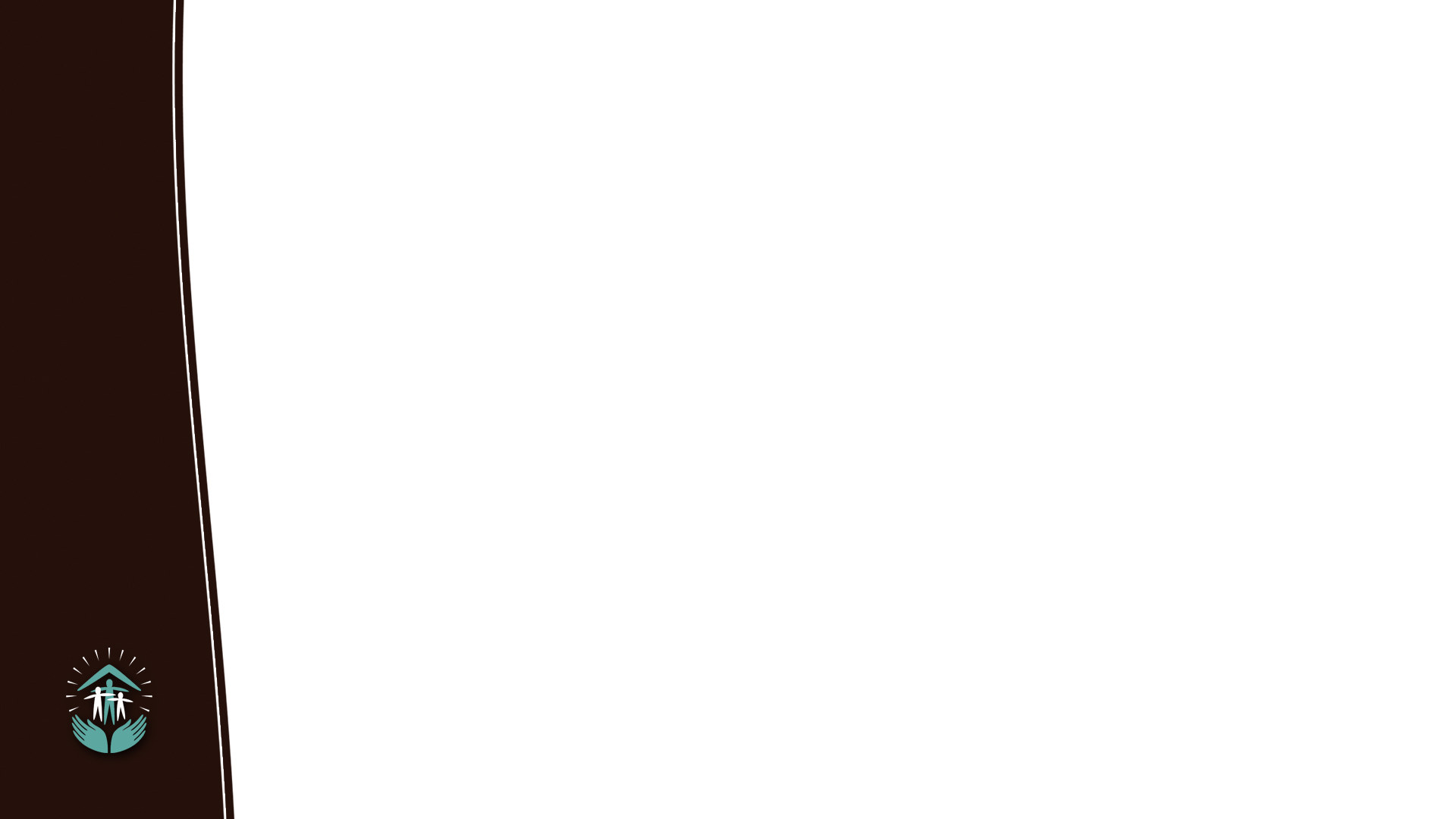 Conclusión
Hoy puede ir a Cristo, y encontrar esperanza de perdón, y poder para cambiar. Hoy puedes ser un hombre  o una mujer nuevos, solo debes decidir deponer tus prejuicios, tus pre conceptos, tu orgullo y tomar desiciones de perdón, paz y amor. Hoy puede ser el inicio de un hogar de esperanza.